Lifetime of dynamically allocated memory
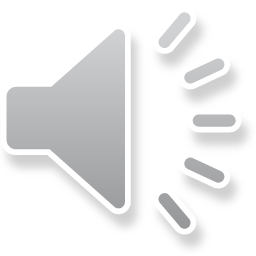 Outline
In this lesson, we will:
Discuss the lifetime of dynamically allocated memory
Author and discuss some functions that allocate, access and manipulate such memory
We will make changes that cannot be done with statically allocated memory
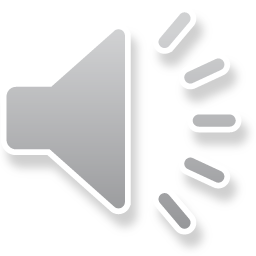 Lifetime
Note that dynamically allocated memory remains allocated until:
The program terminates
The memory is deallocated with delete or delete[]

This means that such memory is still accessible even after a function returns
The problem is that we must keep our hands on the address
If we lose the address, we lose the memory
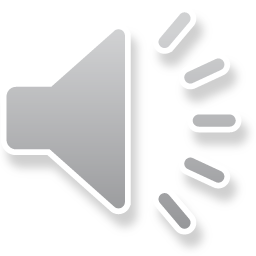 Allocating instances of a type
We will author three functions:
The first allocates an array of the required size
The second allows the user to make a change to the array
The third cleans up the array and deallocates it
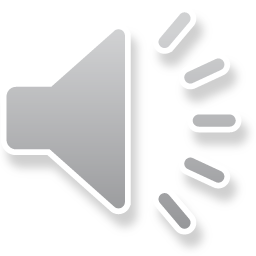 Allocate and initialize
The first function will:
Allocate an array of the required capacity
It will take two additional arguments a and b
It will initialize the array so that	array[0] == a
					array[capacity - 1] = b
      and all other entries are equally spaced values between a and b
It will return the address of the array
3.0  3.2  3.4  3.6  3.8  4.0  4.2  4.4  4.6  4.8  5.0
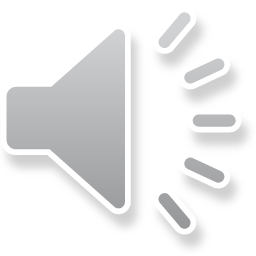 Allocating an array
Allocate and initialize an array:
double *allocate( double a, double b, std::size_t const capacity ) {
    assert( capacity >= 2 );
    double *array{ new double[capacity] };

    // This will set array[k] = a + k*delta
    // so that array[0]            = a
    //         array[capacity - 1] = b
    double delta{ (b - a)/(capacity - 1.0) };

    for ( std::size_t k{0}; k < capacity; ++k ) {
        array[k] = a + k*delta;
    }

    return array;
}
r
d
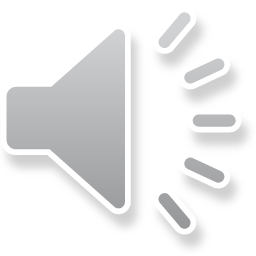 3.0  3.2  3.4  3.6  3.8  4.0  4.2  4.4  4.6  4.8  5.0
Manipulating that array:
Let us let the user manipulate the array
void manipulate( double *array, std::size_t const capacity ) {
    while ( true ) {
        std::size_t k{};

        std::cout << "Which entry do you want to change? ";
        std::cin >> k;

        if ( k >= capacity ) {
            return;
        }

        std::cout << "What is the new value? ";
        std::cin >> array[k];
    }
}
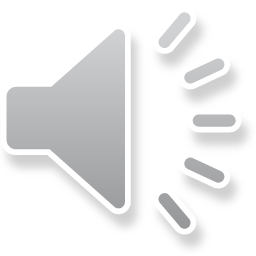 Deallocating an array
Clearing and deallocating the array
void deallocate( double *array, std::size_t const capacity ) {
    for ( std::size_t k{0}; k < capacity; ++k ) {
        array[k] = 0.0;
    }

    delete[] array;
    array = nullptr;
}
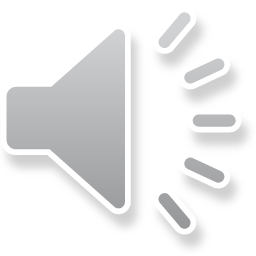 Using our functions
int main() {
    double *a_data{};

    std::size_t data_capacity{};
    std::cout << "Enter an array capacity: ";
    std::cin >> data_capacity;

    a_data = allocate( 0.0, 10.0, data_capacity );

    manipulate( a_data, data_capacity );

    std::cout << a_data[0];

    for ( std::size_t k{1}; k < data_capacity; ++k ) {
       std::cout << ", " << a_data[k];
    }

    deallocate( a_data, data_capacity );
    a_data = nullptr;

    return 0;
}
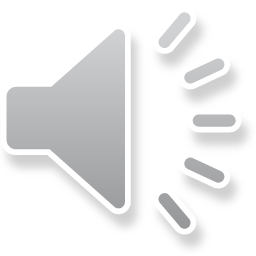 Poor design?
It seems a little awkward to have a function that clears and deallocates the array sent to it…
Perhaps we should just have a function
	void clear( double *array, std::size_t const capacity );

Then our code would look like:
clear( a_data, data_capacity );
delete[] a_data;
a_data = nullptr;

These problems will be fixed later when we look at objects
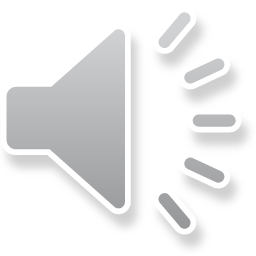 Static versus dynamic memory
If we call the manipulate(…) function with a local array
That is, one that is allocated on the call stack
     the function continues to work: it will manipulate that array

If you call deallocate(…) with a local array,
	your program will crash:  you cannot delete a local array

You can try this yourself:
int main() {
    int array[100];
    delete[] array;
    return 0;
}
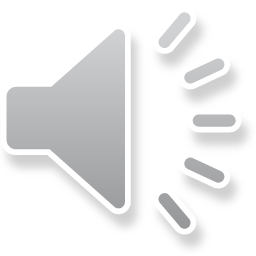 Local variables
It is important to differentiate between local variablesand dynamically allocated memory
double *allocate( double a, double b, std::size_t const capacity ) {
    assert( capacity >= 2 );
    double *array{ new double[capacity] };

    double delta{ (b - a)/(capacity - 1.0) };

    for ( std::size_t k{0}; k < capacity; ++k ) {
        array[k] = a + k*delta;
    }

    return array;
}
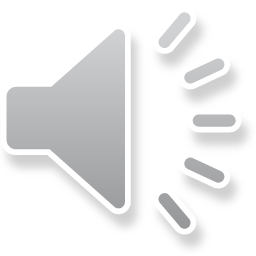 Summary
Following this lesson, you now
Have seen that we can pass or return dynamically allocated memory by passing or returning addresses (pointers)
Are aware it is important to make sure that you keep track of the address, otherwise you lose that memory
Understand that any function can call new or delete as long as the appropriate address is correctly dealt with
Know that when a local variable storing the address of dynamically allocated memory goes out of scope, it is only that local variable that is lost: the memory is still allocated
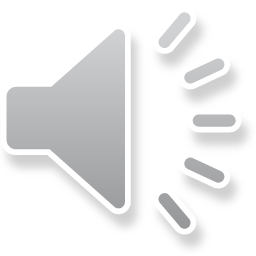 References
[1]	https://en.wikipedia.org/wiki/New_and_delete_(C++)
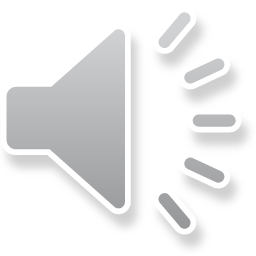 Colophon
These slides were prepared using the Georgia typeface. Mathematical equations use Times New Roman, and source code is presented using Consolas.

The photographs of lilacs in bloom appearing on the title slide and accenting the top of each other slide were taken at the Royal Botanical Gardens on May 27, 2018 by Douglas Wilhelm Harder. Please see
https://www.rbg.ca/
for more information.
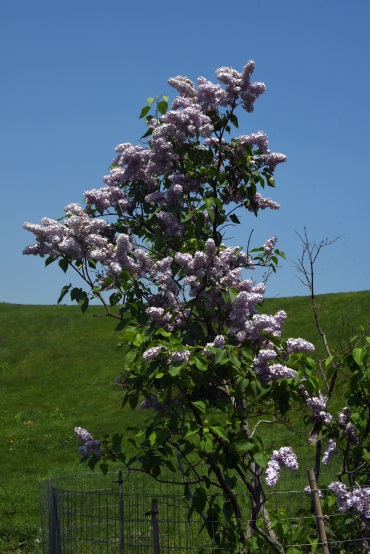 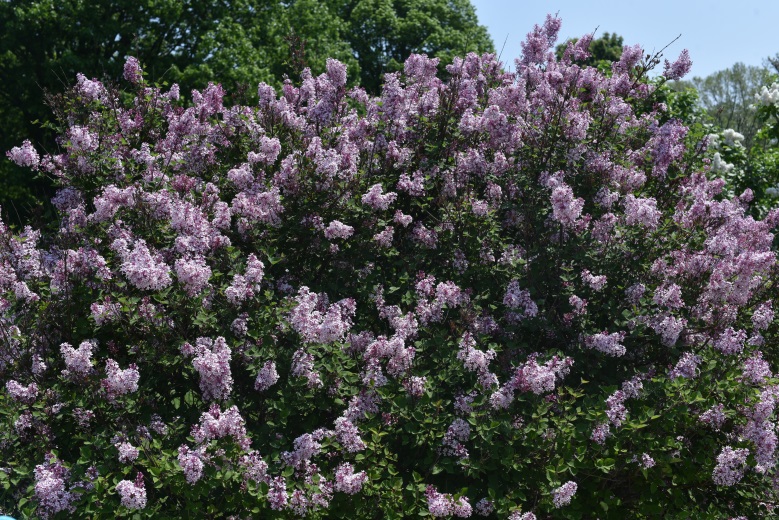 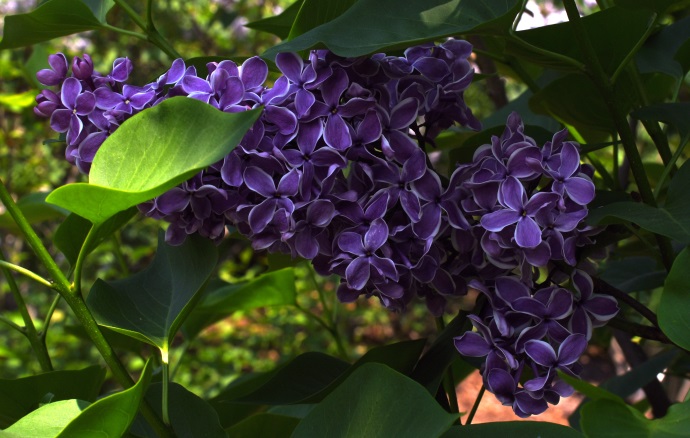 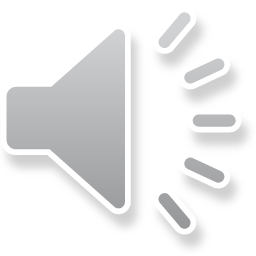 Disclaimer
These slides are provided for the ece 150 Fundamentals of Programming course taught at the University of Waterloo. The material in it reflects the authors’ best judgment in light of the information available to them at the time of preparation. Any reliance on these course slides by any party for any other purpose are the responsibility of such parties. The authors accept no responsibility for damages, if any, suffered by any party as a result of decisions made or actions based on these course slides for any other purpose than that for which it was intended.
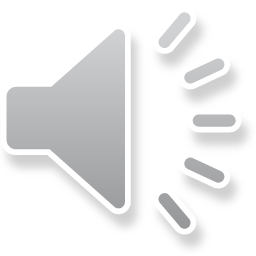